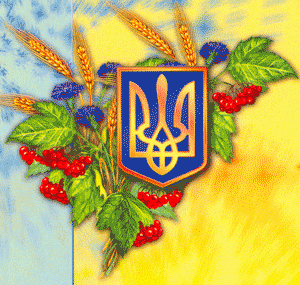 Урок 3Конституційні права і свободи, обов’язки людини і громадянина
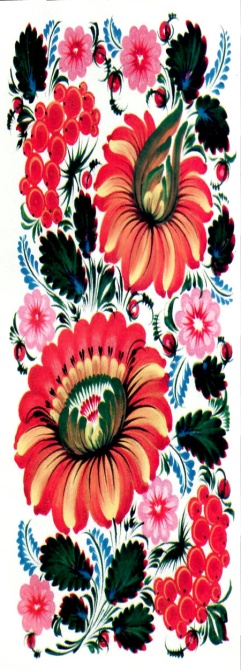 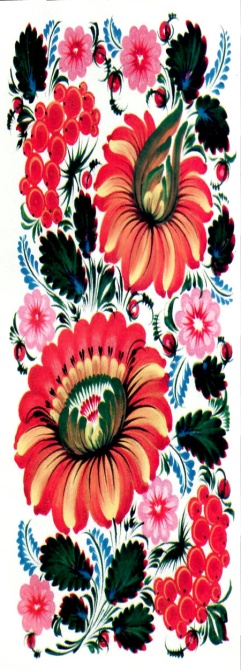 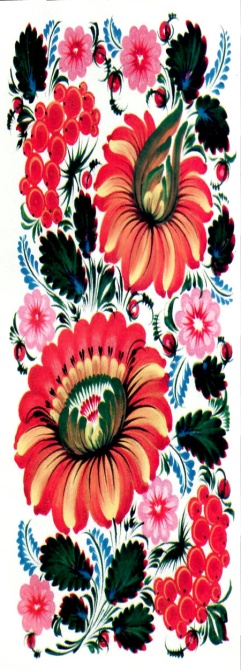 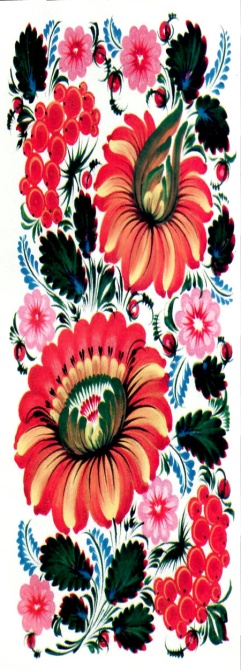 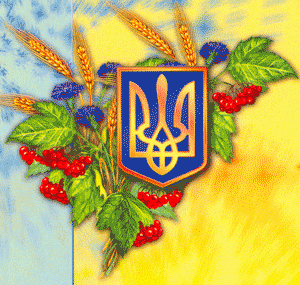 Гра «Що? Де? Коли?»
Що таке «права людини»?
Де прийнята і ким Конституція України?
Коли була прийнята Конституція України?
Що таке «Загальна декларація прав людини»?
Де і ким була прийнята «Загальна декларація прав людини»?
Коли була прийнята «Загальна декларація прав людини»?
Що таке «Конвенція ООН про права дитини»?
Де і ким була прийнята «Конвенція ООН про права дитини»?
Коли була прийнята «Конвенція ООН про права дитини»?
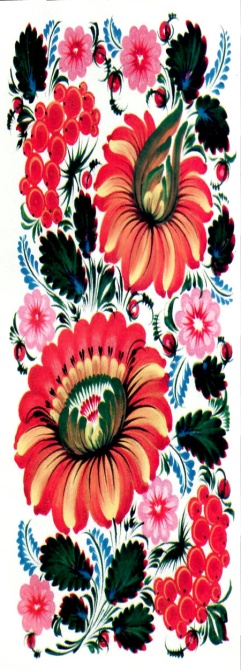 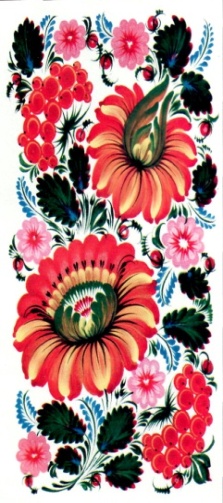 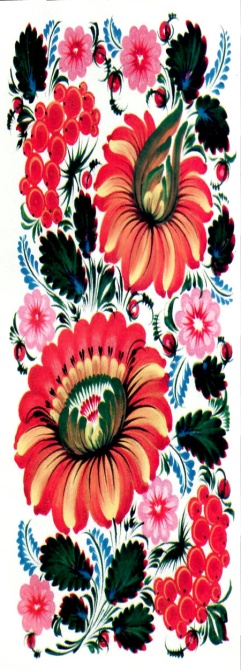 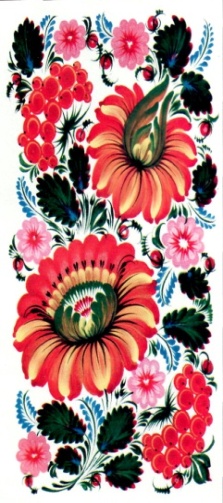 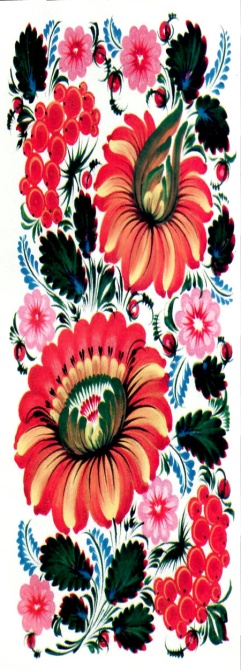 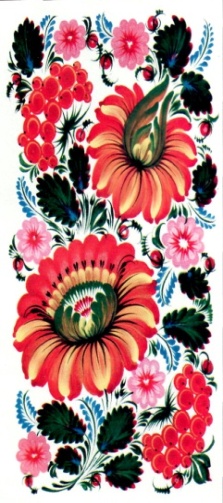 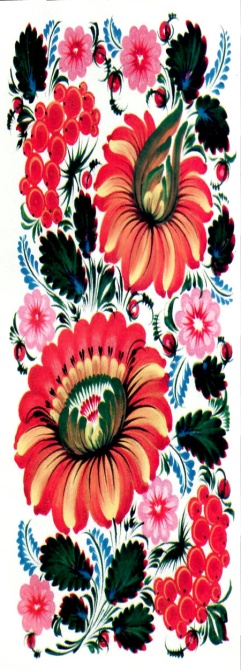 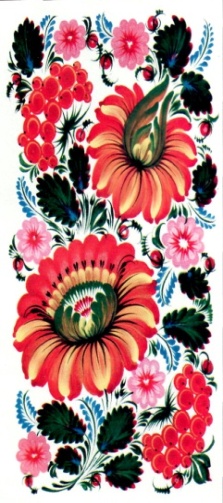 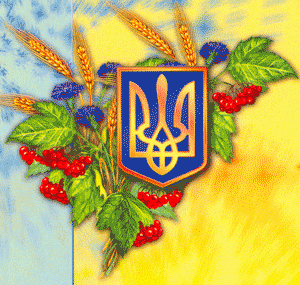 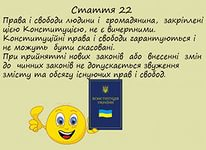 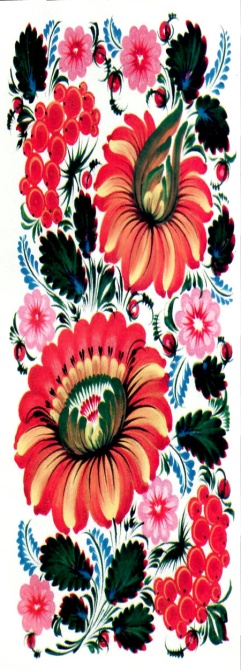 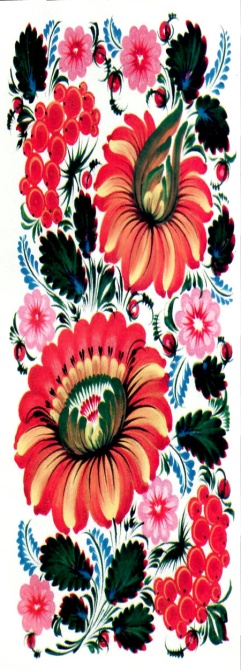 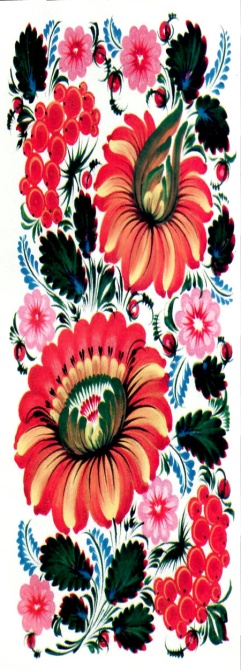 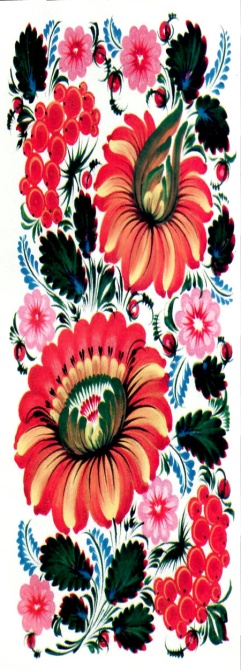 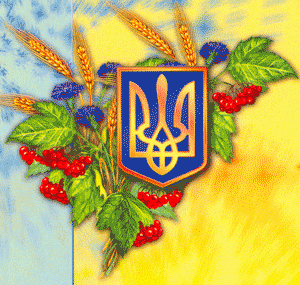 Аналіз правової ситуації
Після закінчення середньої школи Ігор мріяв стати ветеринаром, але до Аграрного університету не пройшов за конкурсом і влаштувався на роботу до Сумського зоопарку. Навесні він отримав повістку районного військового комісаріату про призов до лав збройних сил України. У райвійськкомісаріаті Ігор заявив, що служити в армії не може, через те що він ось уже два роки є активістом пацифістської молодіжної організації «Прощай, зброє!», і попросив направити його на альтернативну Службу».
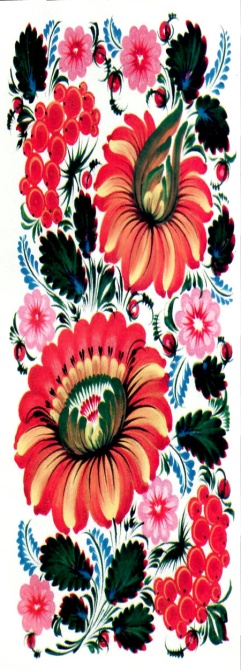 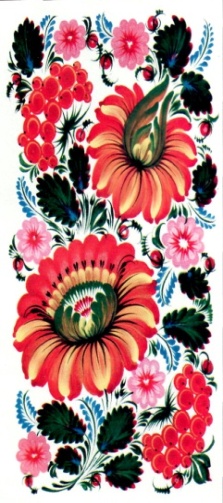 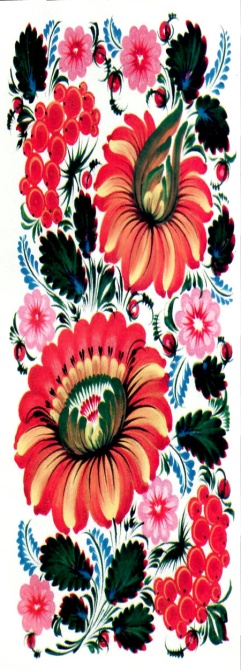 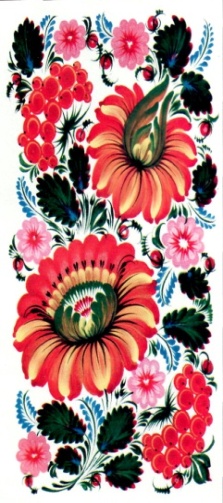 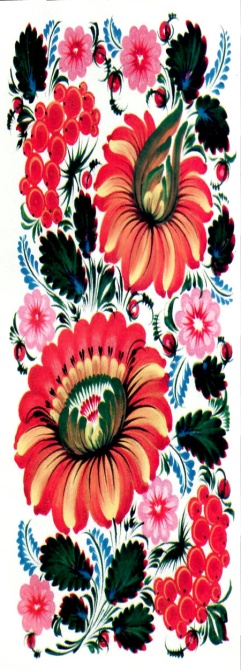 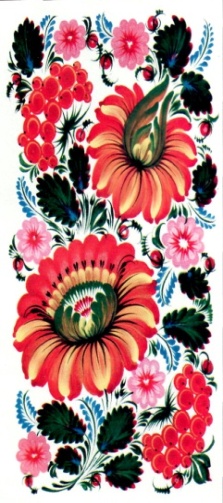 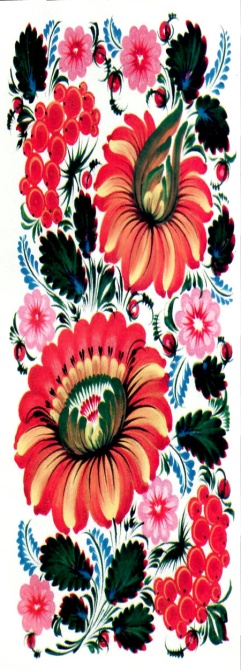 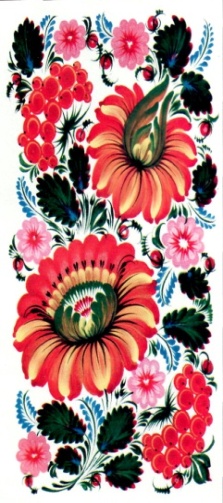 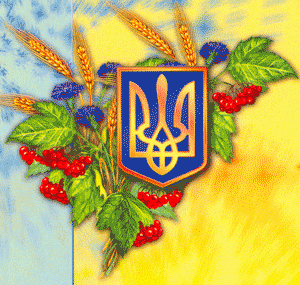 Робота в групах з Конституцією України
Група «Яблучка»: проаналізувати ст.23,27 – 33, дати цим статтям заголовок, який би відображав суть статей, коротко прокоментувати опрацьовані права та свободи.

Група «Груші»: проаналізувати ст.34 - 40 , дати цим статтям заголовок, який би відображав суть статей, коротко прокоментувати опрацьовані права та свободи.

Група «Сливи»: проаналізувати ст.41 - 44, дати цим статтям заголовок, який би відображав суть статей, коротко прокоментувати опрацьовані права та свободи.

Група «Вишеньки»: проаналізувати ст.45 - 49, дати цим статтям заголовок, який би відображав суть статей, коротко прокоментувати опрацьовані права та свободи.
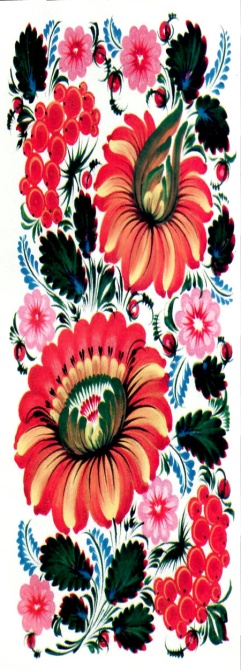 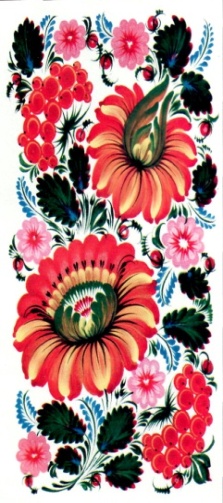 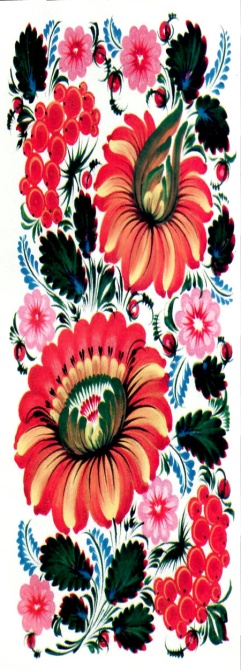 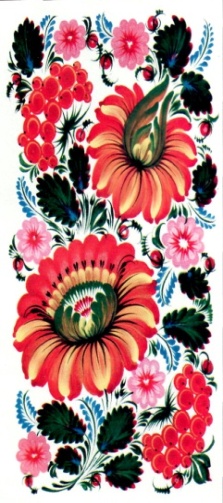 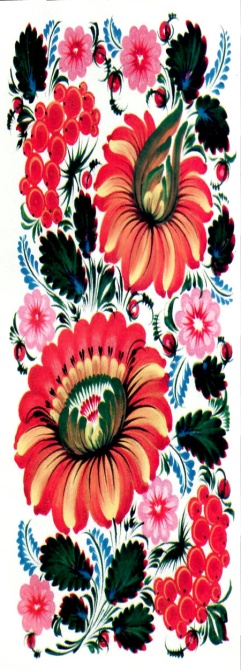 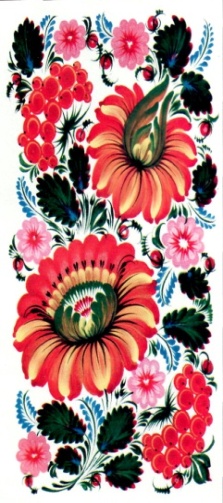 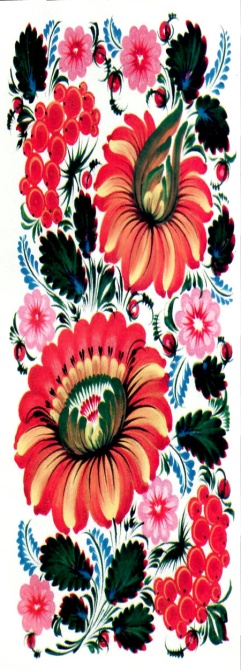 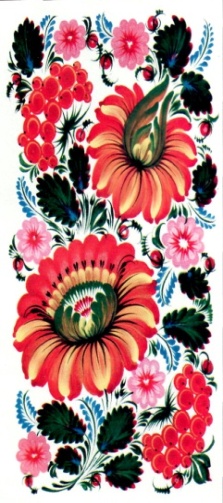 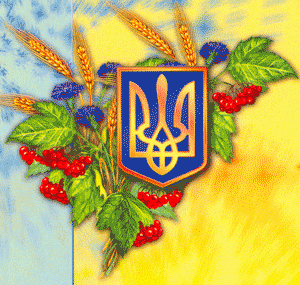 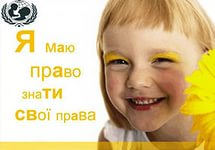 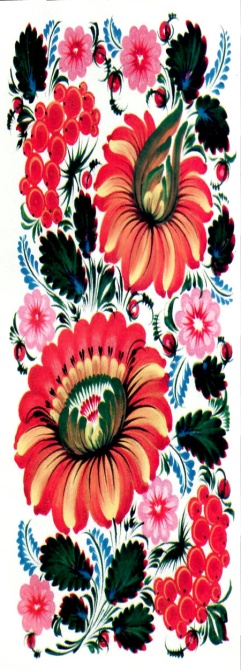 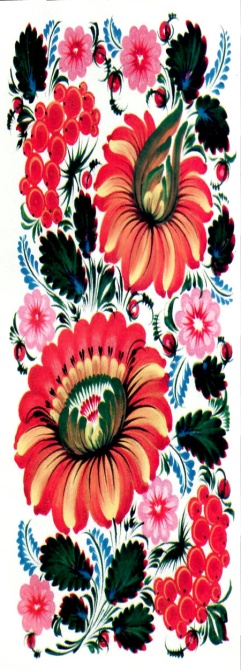 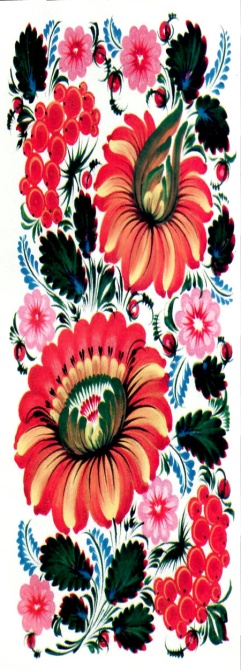 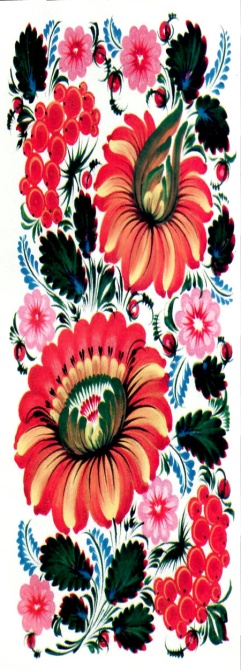